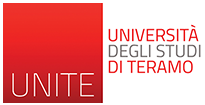 MAIN TOPICS
-  ASSISTED REPRODUCTIVE TECHNIQUES
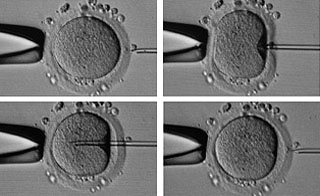 The oocyte retrieval (Pick-Up);
In-vitro insemination;
Intracytoplasmatic Sperm Injection (ICSI);
Assisted zona hatching;
Blastocyst biopsy;
Pre-implantation genetic diagnosis and embryo screening;
Vitrification of oocytes and embryos;
THEROICAL LESSON
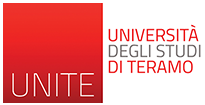 ASSISTED ZONA HATCHING
ZONA PELLUCIDA:  acellular matrix composed of sulfated glycoproteins (ZP1, ZP2, ZP3)
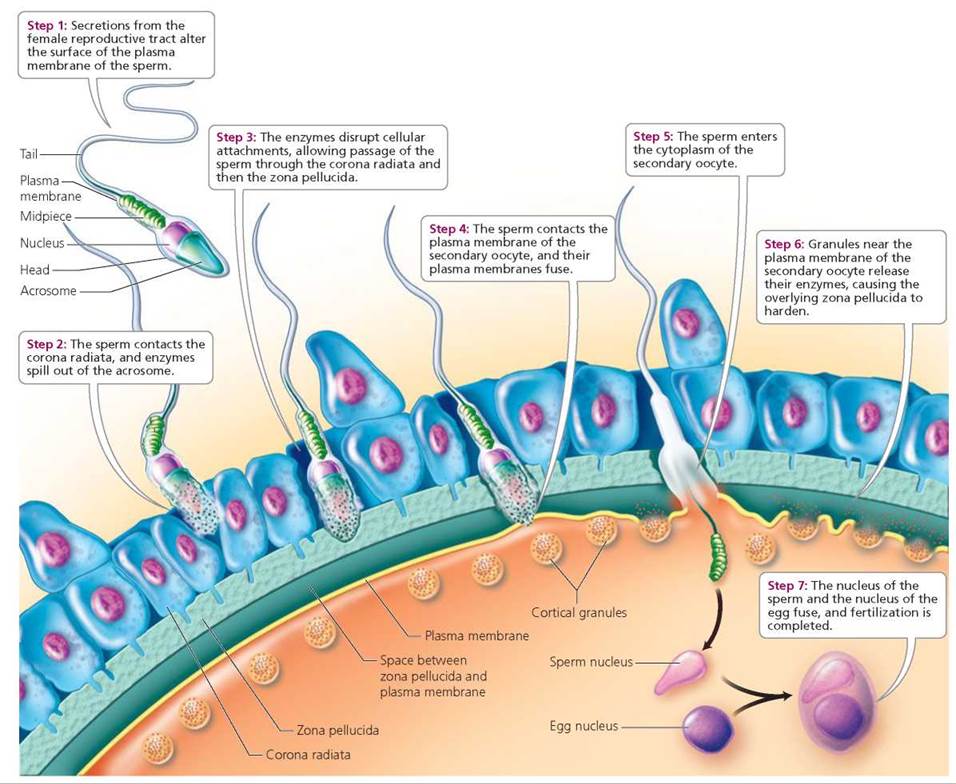 BINDING OF REACTED SPZ 
DURING FERTILIZATION
PREVENTION OF
POLYSPERMIC FERTILIZATION
PROTECTION OF THE EMBRYO
AND INTEGRITY MAINTENANCE
PREVENTION OF
ECTOPIC PREGNANCY
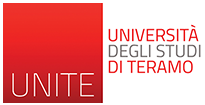 ZP SIZE AND SHAPE
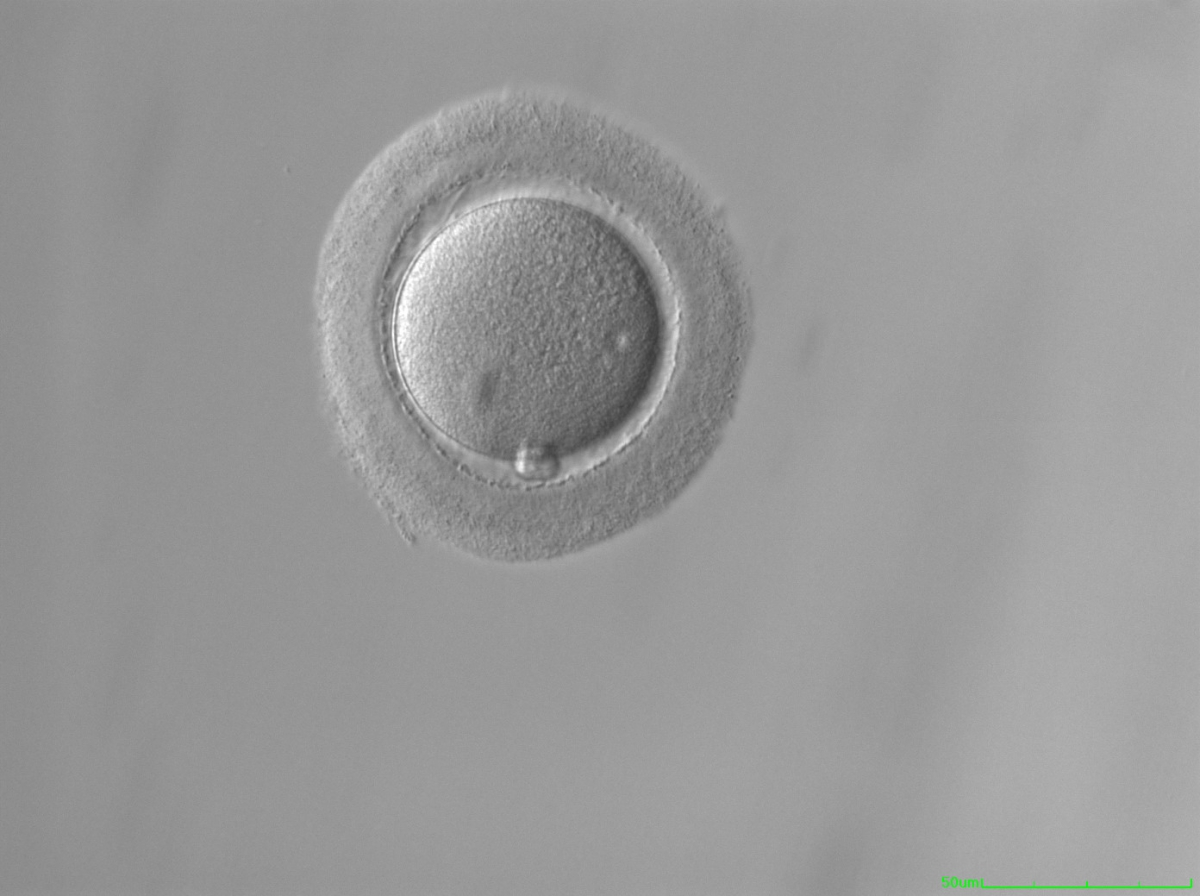 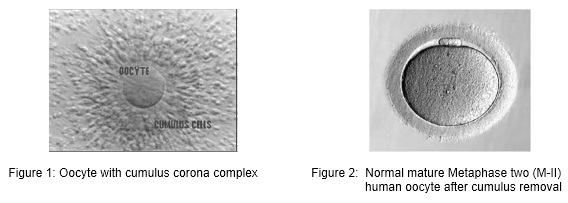 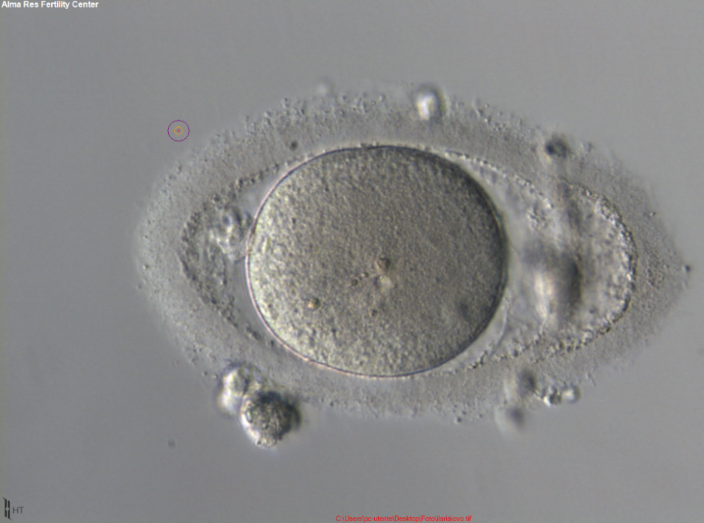 MII oocyte with a thick and dense ZP
MII oocyte normal in shape
Oocyte with an abnormally shaped ZP and with what appears to be a duplication of the ZP. The oocyte has a regular shape.
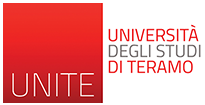 ASSISTED ZONA HATCHING
EMBRYO HATCHING: a spontaneous rupture of the ZP that allow the embryo to interact with the endometrial layer of the uterus. In-vivo, hatching occurs at blastocyst stage and is due to:
In-vivo
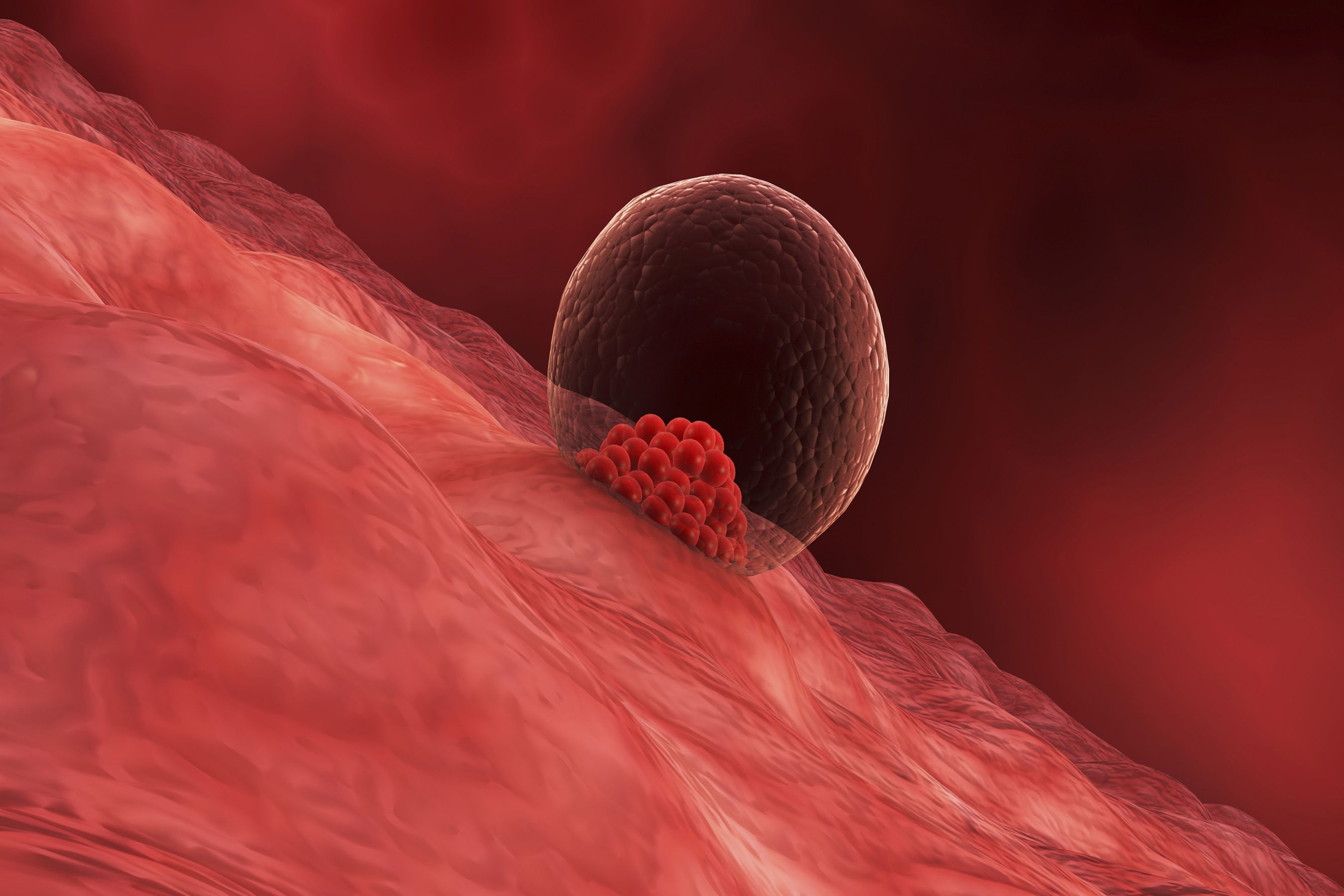 CHEMICAL DIGESTION OF ZP (principal hypotesis): lysins from the embryo and/or the uterus are involved; 

MECHANICAL LYSIS OF ZP (secondary hypotesis): due to contraction and expansion cycles.
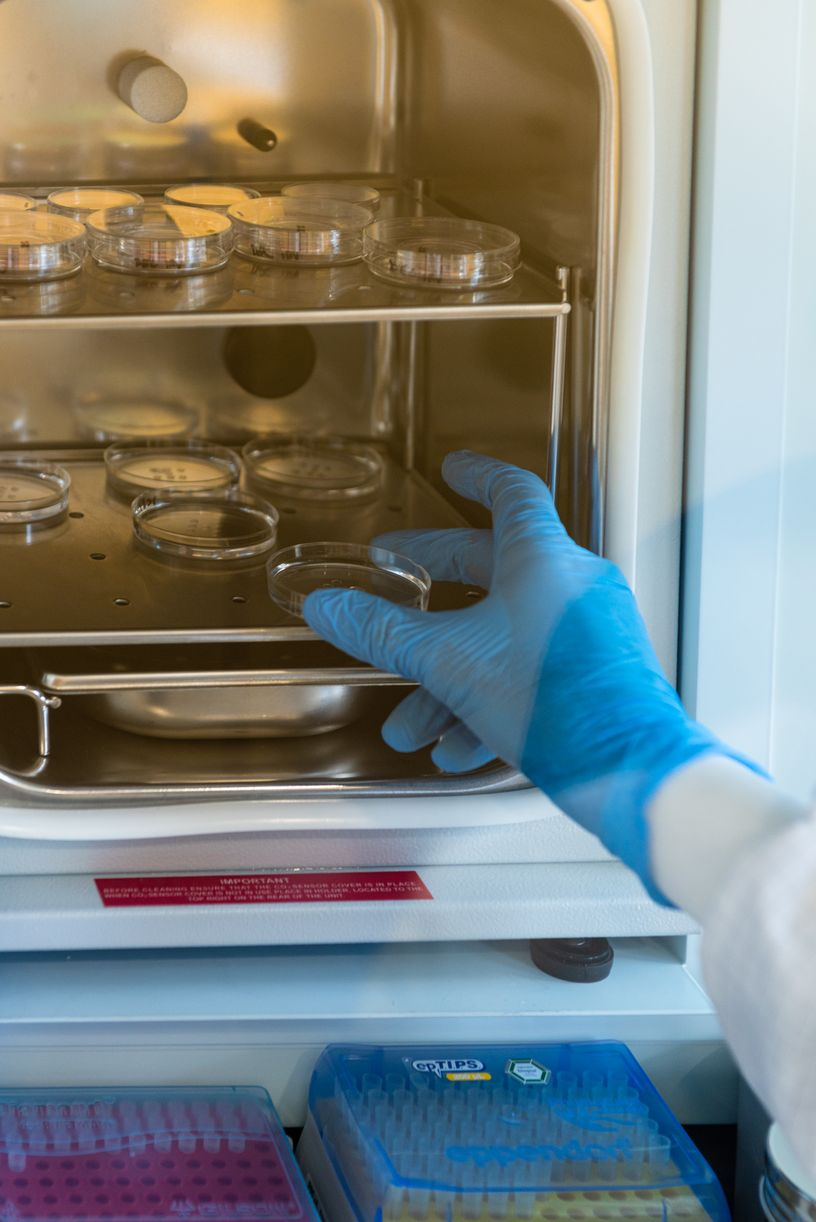 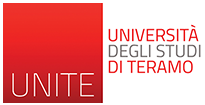 In-vitro
In-vitro generated embryos develop more slowly than the in-vivo ones; 
manifest a relative high degree of genetic abnormalities; 
undergo cell fragmentation; 
hatch and implant at a lower rate than natural.
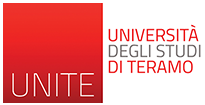 ASSISTED ZONA HATCHING
Hardening and thicknessing of the zona 
due to crosslinking of protein and/or 
abnormal espression.
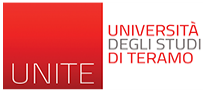 ASSISTED ZONA HATCHING
In order to help the embryo to implant:
MECHANICAL PARTIAL “ZONA DISSECTION”  a) the embryo is held with a holding pipette and b) the ZP is tangentially pierced with a needle (from 1 to 11 o’clock position). c) the embryo is released from the holding pipette and the part of the ZP between the two points is rubbed against the holding d) until a slit is made in the ZP.
 (Cohen et al., 1990)
a)
b)
c)
d)
Small hole
Skilled embryologyst
Labour intensive
Expensive
We use this technique for day 3 or day 4 embryos to avoid osmolarity imbalance caused by larger hole
https://www.youtube.com/watch?v=GQVA0xJhre8
[Speaker Notes: a]
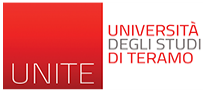 ASSISTED ZONA HATCHING
In order to help the embryo to implant:
CHEMICAL “ZONA DRILLING”   a) the embryo is held with a holding pipette and  b) an acid solution (Tyrode’s pH 2.2 – 2.6) is gently delivered over a small area of the ZP c) as soon as a hole in the ZP is created c) a suction is applied to avoid damage arisen from toxic solution.
 (Cohen et al., 1992)
a)
d)
b)
c)
Large hole
Skilled embryologyst
Labour intensive
Expensive
Toxic effect
We never use this technique due to low pH solution toxicity to the embryos
[Speaker Notes: a]
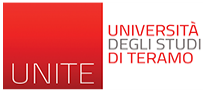 ASSISTED ZONA HATCHING
In order to help the embryo to implant:
“LASER ASSISTED” HATCHING  a) the embryo is held with a holding pipette and  b) four 200 – 450 ms impulses are applied until a hole in the ZP is made. (Obruca et al., 1994)
200°C

100°C

50°C
Large hole
Fast execution
Temperature rise
[Speaker Notes: a]
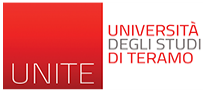 MAIN TOPICS
-  ASSISTED REPRODUCTIVE TECHNIQUES
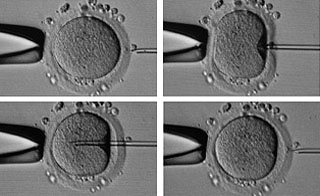 The oocyte retrieval (Pick-Up);
In-vitro insemination;
Intracytoplasmatic Sperm Injection (ICSI);
Assisted zona hatching;
Blastocyst biopsy;
Pre-implantation genetic diagnosis and embryo screening;
Vitrification of oocytes and embryos;
THEROICAL LESSON
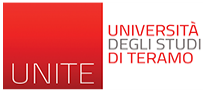 BLASTOCYST BIOPSY
MOST LOSS OF IMPLANTATION IS CAUSED BY CHROMOSOME ABNORMALITIES
2014. Data from Reprogenetics, our partner in PGS/PGD ˃19000 blastocysts analyzed.
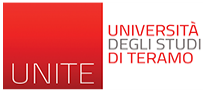 BLASTOCYST BIOPSY
Genetic diagnosis in blastocyst embryo improve implantation rates and eliminate maternal age effect on implantation (miscarriage; birth defects)
WHEN TO BIOPSY
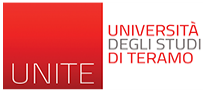 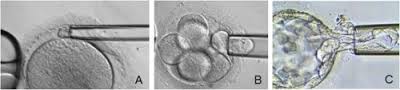 ~ 6 cells
1-2 cells
BLASTOCYST BIOPSY
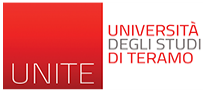 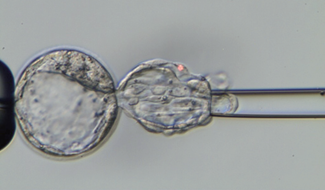 Advantages:
Disadvantages:
More DNA: less NO results 
Less mosaicisms = low error rate
Reduced impact of embryo biopsy
Less embryos to process (only blasts!)
Uterine environment optimized after thaw
The trophoectoderm is representative of ICM (97%)
Not all embryos reach the blast stage and not all the same day
4,5% monozygotic twins after hatching
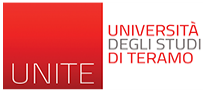 BLASTOCYST BIOPSY
The “PULLING” method: ideal for hatching blastocyst
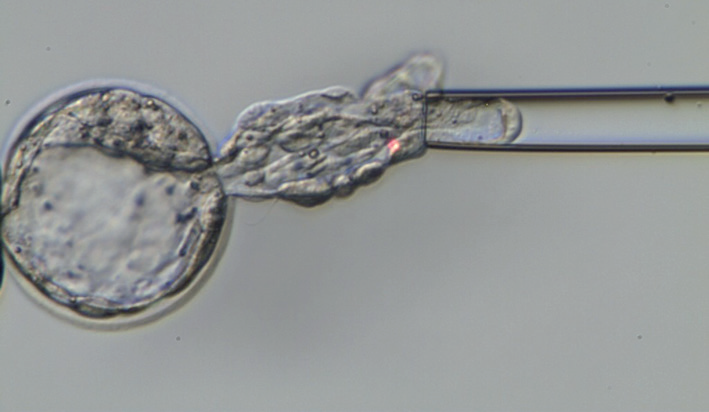 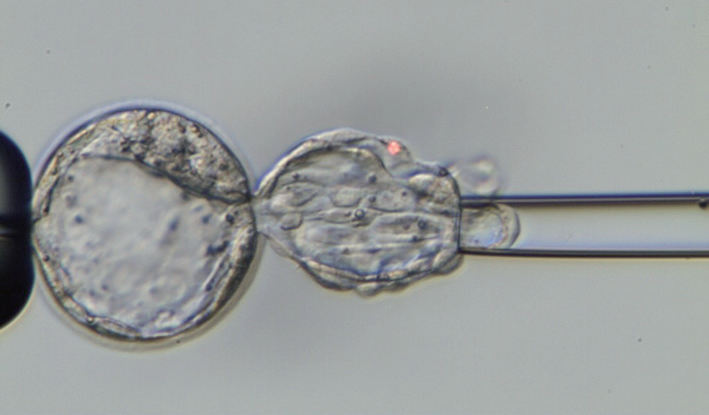 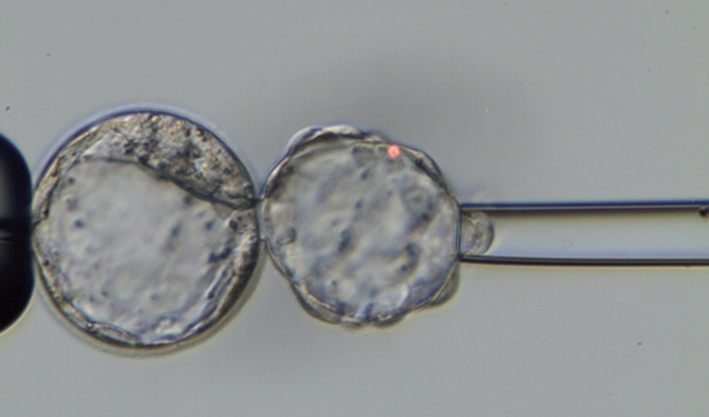 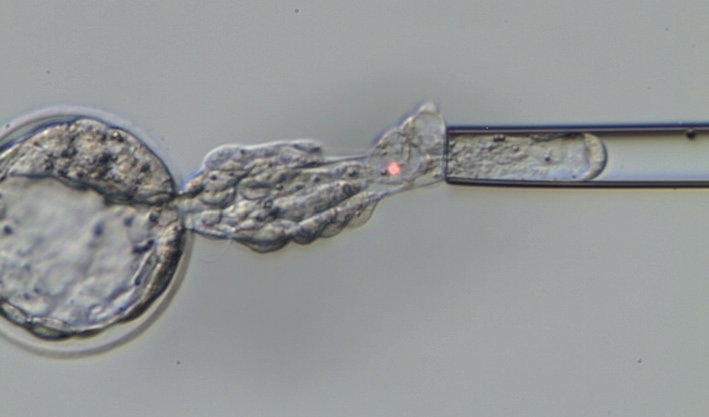 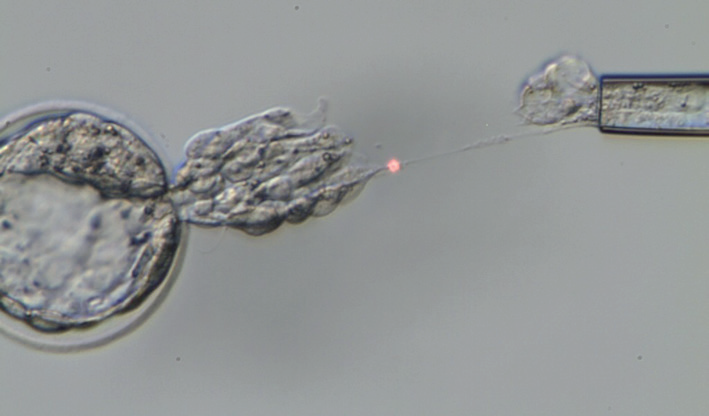 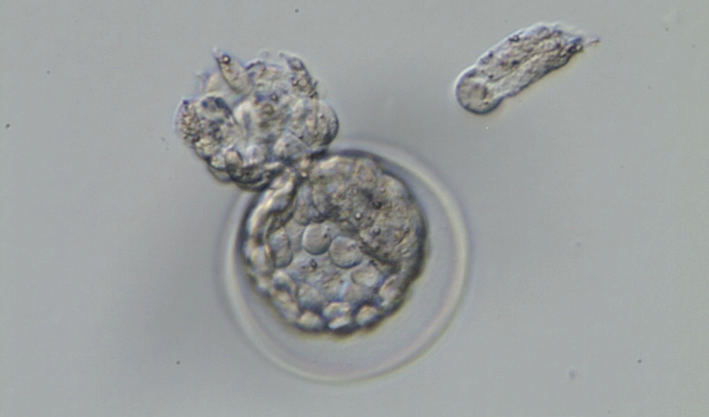 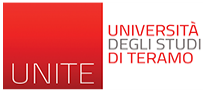 BLASTOCYST BIOPSY
The “FLICKING” method: ideal for fully hatched blastocyst
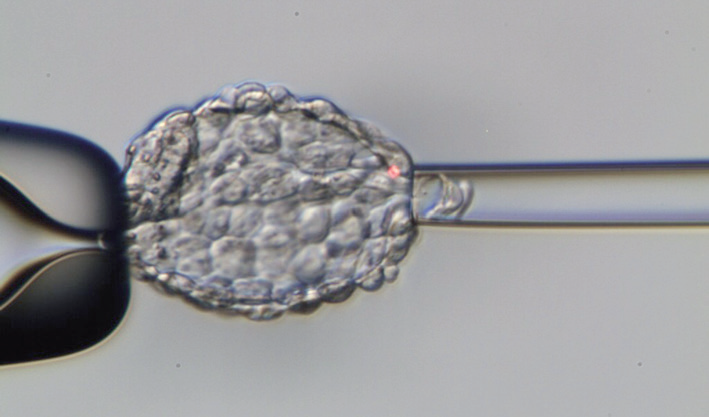 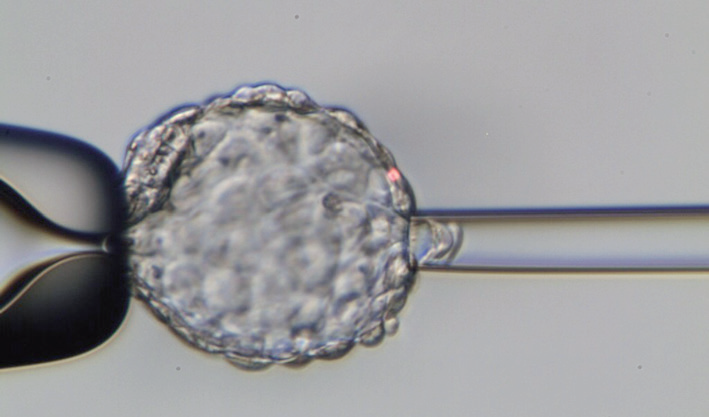 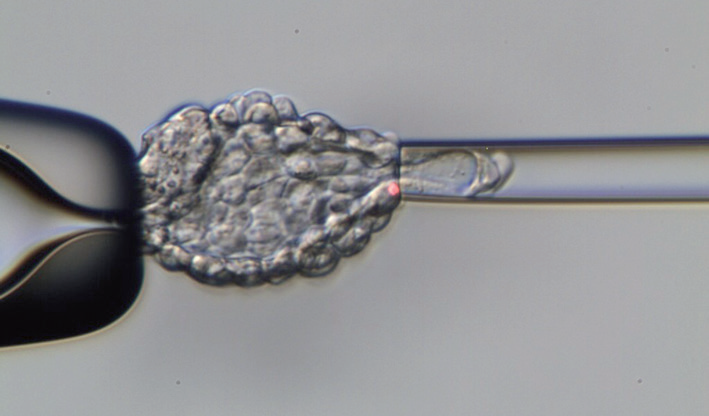 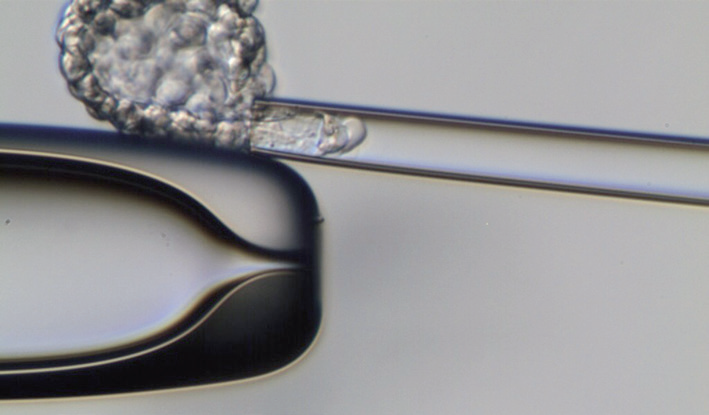 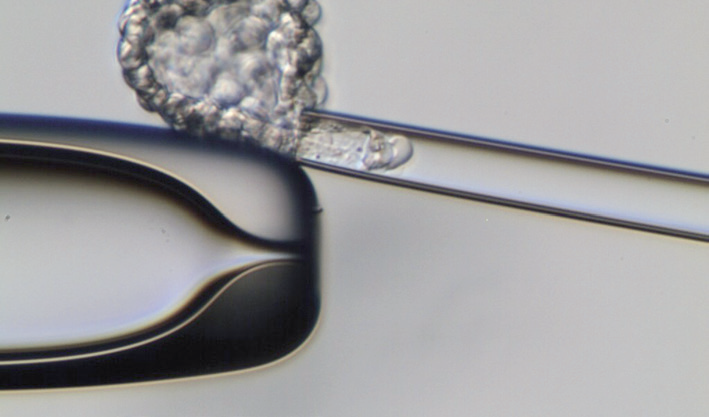 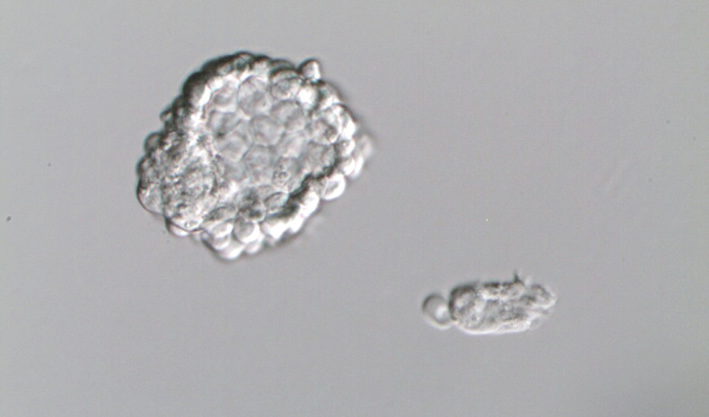 https://www.youtube.com/watch?v=K2AX3zlYpuE
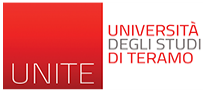 BLASTOCYST BIOPSY
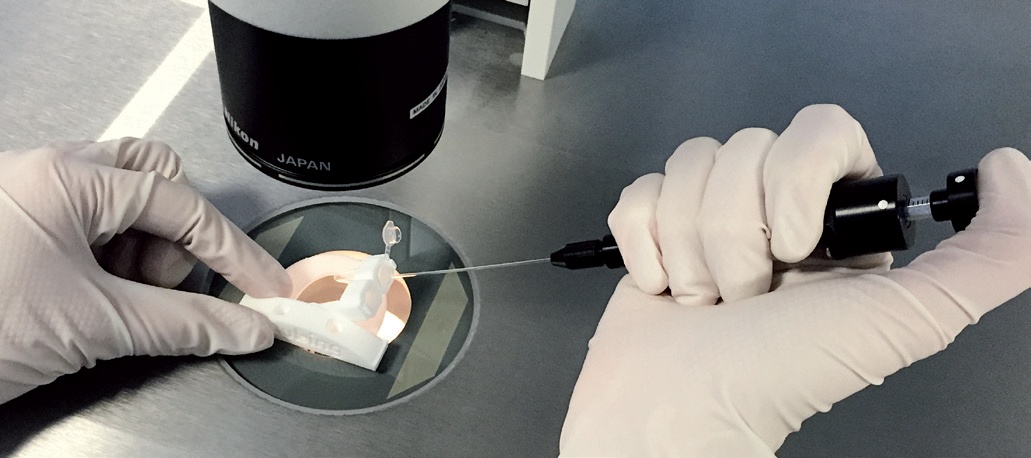 TUBING
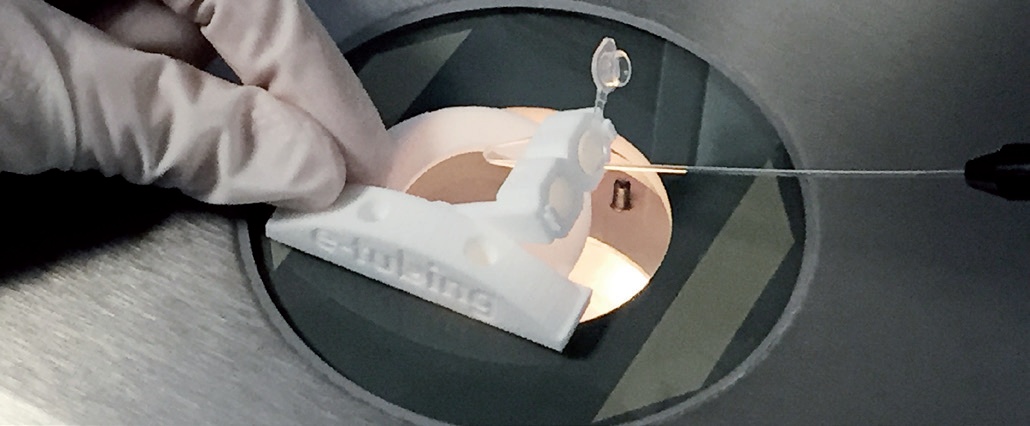 https://www.youtube.com/watch?v=zhBxyEVEkIs
050- 2.34